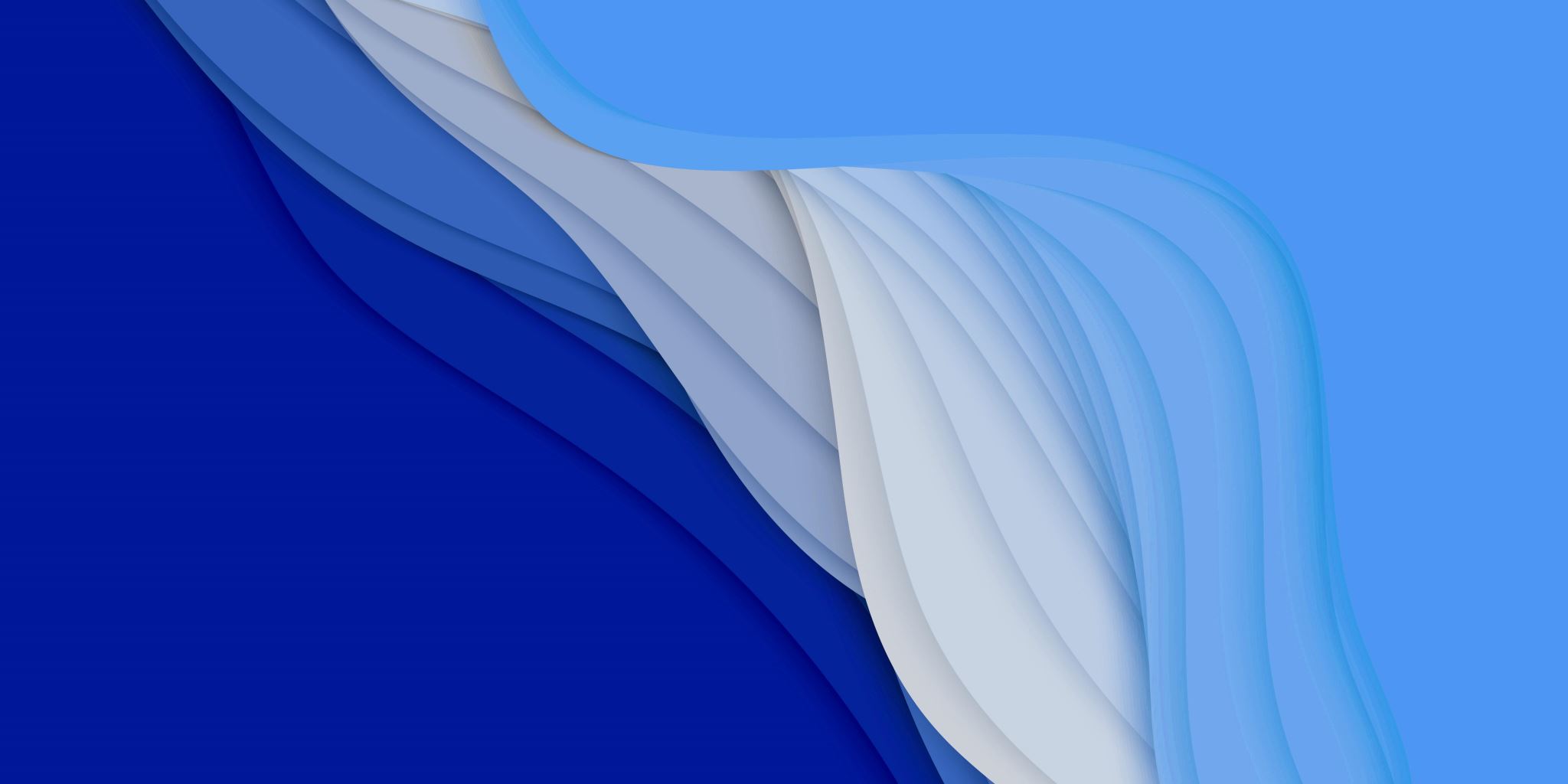 ИИ
Глаголы работать
Сколько лет/ месяцев  вы проработали на последнем месте работы?
Сколько времени в США обрабатывали данные о выборах?
Для чего вы обычно разрабатываете детальный план? 
Как вы отрабатываете новые слова и фразы для уроков по русскому языку? 
Сколько в среднем зарабатывают люди в вашем городе/ штате?
До какого возраста нужно доработать, чтобы выйти на пенсию в США? 
В некоторых странах это норма – перерабатывать, Например, японцы, часто остаются на работе после окончания рабочего дня еще на 2-3 часа. А какая культура в США? Это нормально перерабатывать? А в России?
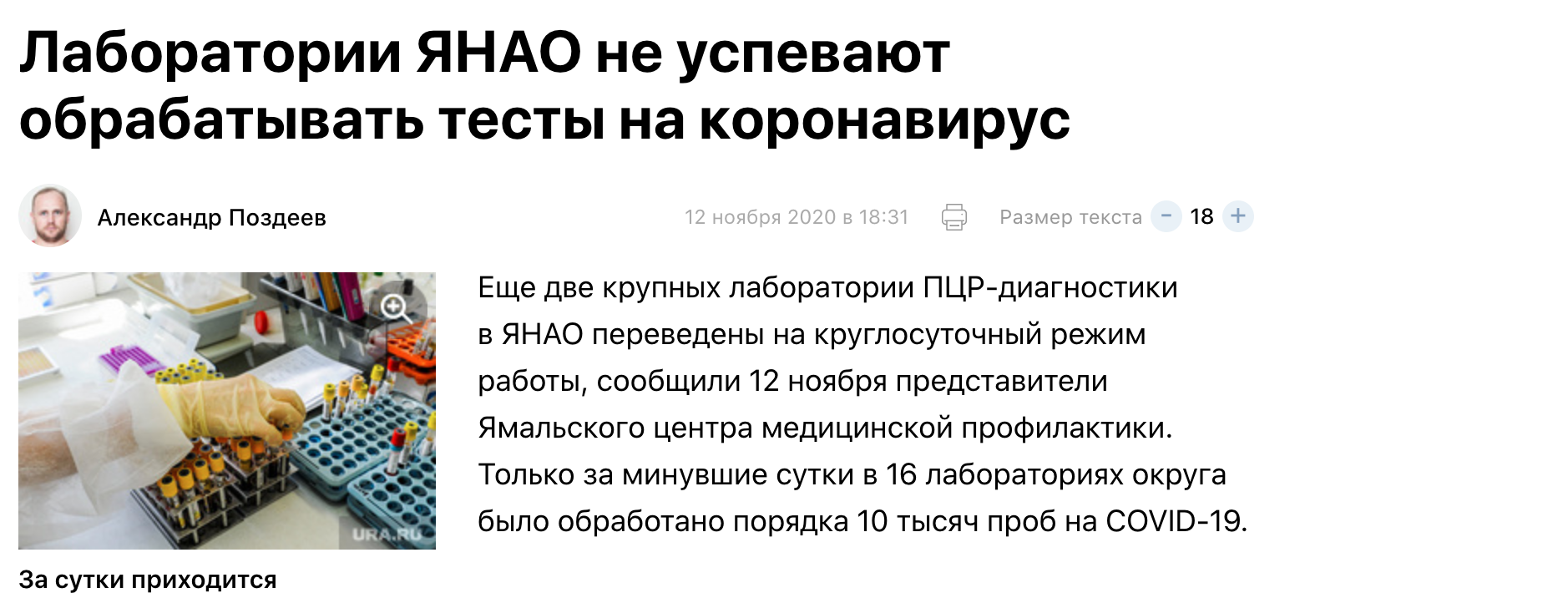 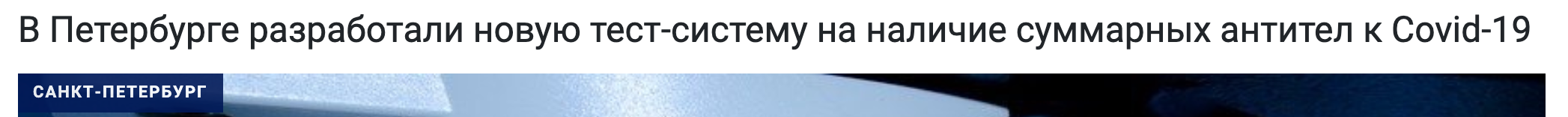 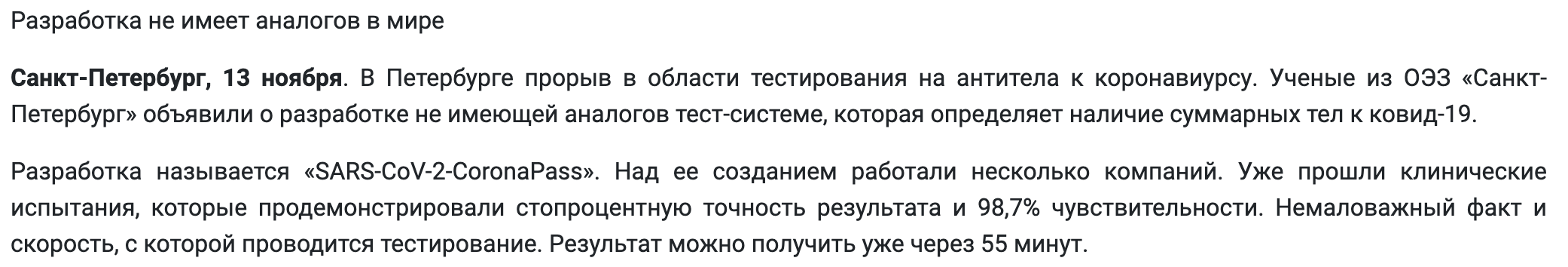